Algoritmusok és Adatszerkezetek I.
Gráfok számítógépes reprezentációja
2020. november

9. hét – 1. videó
S09E01
Gráf
Dolgok (csúcsok) és köztük fennálló kapcsolatok (élek) reprezentációja
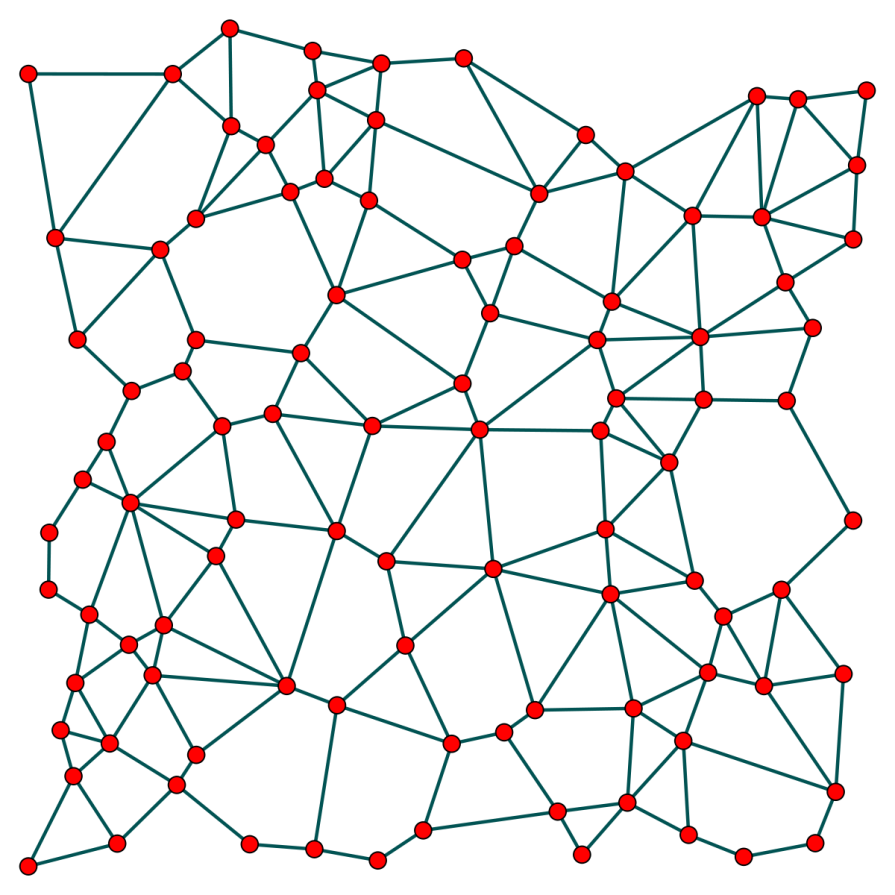 Valós életbeli gráfok (hálózatok)
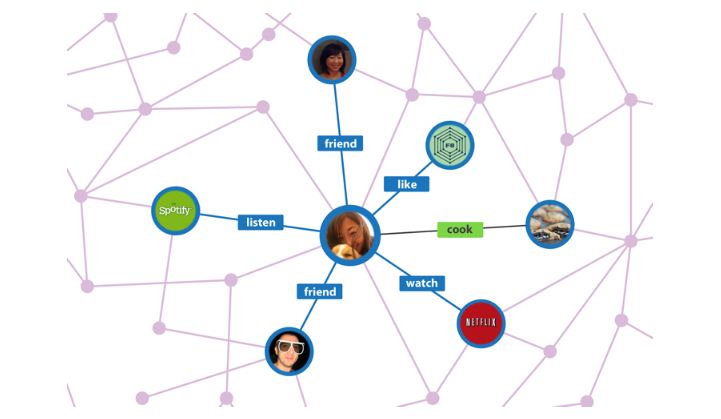 Valós életbeli gráfok (hálózatok)
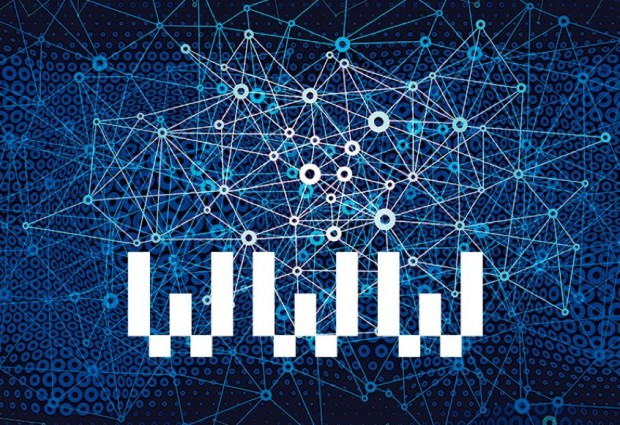 Valós életbeli gráfok (hálózatok)
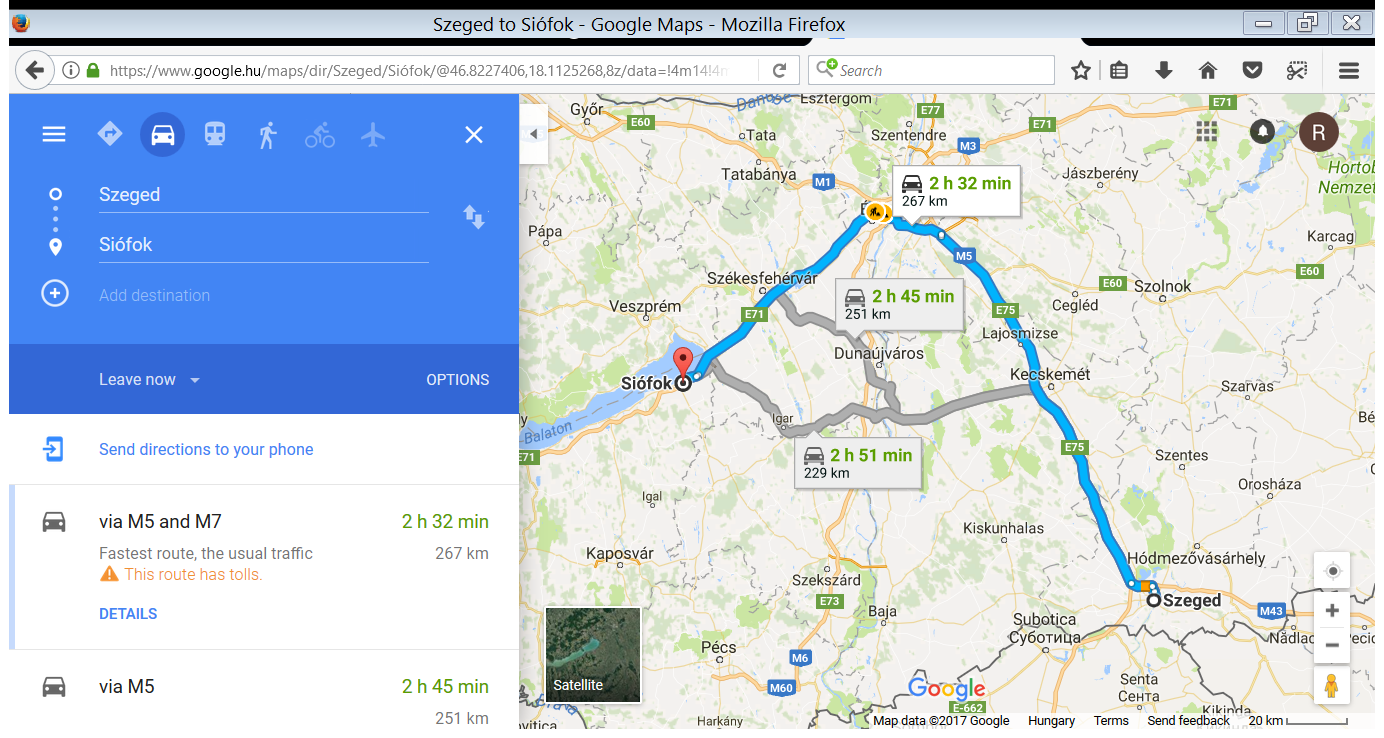 Gráfok absztrakt reprezentációra
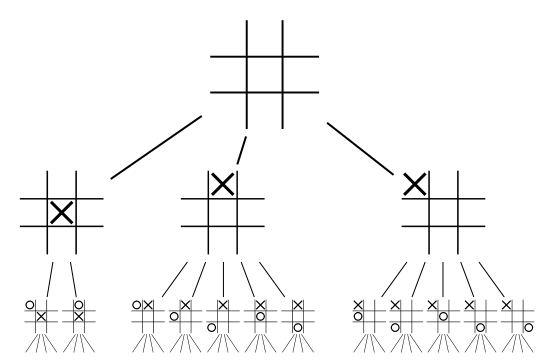 Gráfok
G=(V,E)
G a gráf
V: csúcsok halmaza (általában azonosítóval ellátva, gyakorlatban egyéb tulajdonságokkal is)
E: élek halmaza. Egy él két csúcs közti kapcsolatot ír le. A kapcsolat lehet irányított vagy irányítatlan ill. lehet súlyozott (gyakorlatban egyéb tulajdonságok is)
Irányítatlan és irányított gráfok
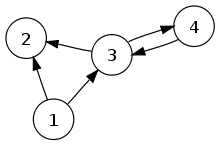 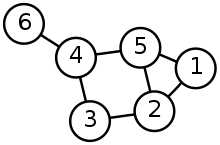 Egyszerű gráfok
Egy gráf egyszerű ha nincsenek benne sem hurokélek sem többszörös élek.
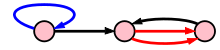 Gráfok számítógépes reprezentációja
Gráfok számítógépes reprezentációja
Csúcsok halmaza és élek halmaza
matematikai definíció ez, de nagyon előnytelen a gyakorlatban, nem használjuk
Szomszédsági listás ábrázolás
Szomszédsági mátrix ábrázolás
Gráfok számítógépes reprezentációja
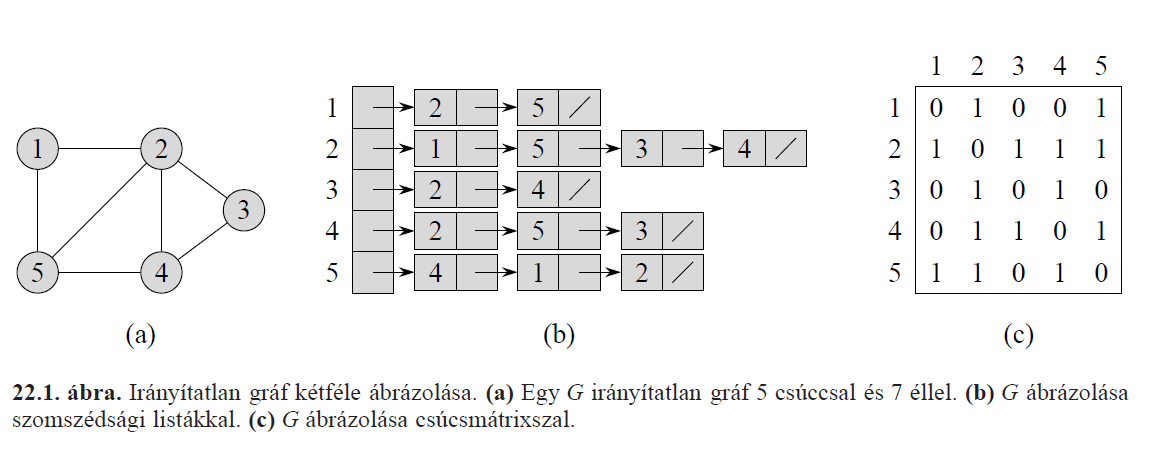 Gráfok számítógépes reprezentációja
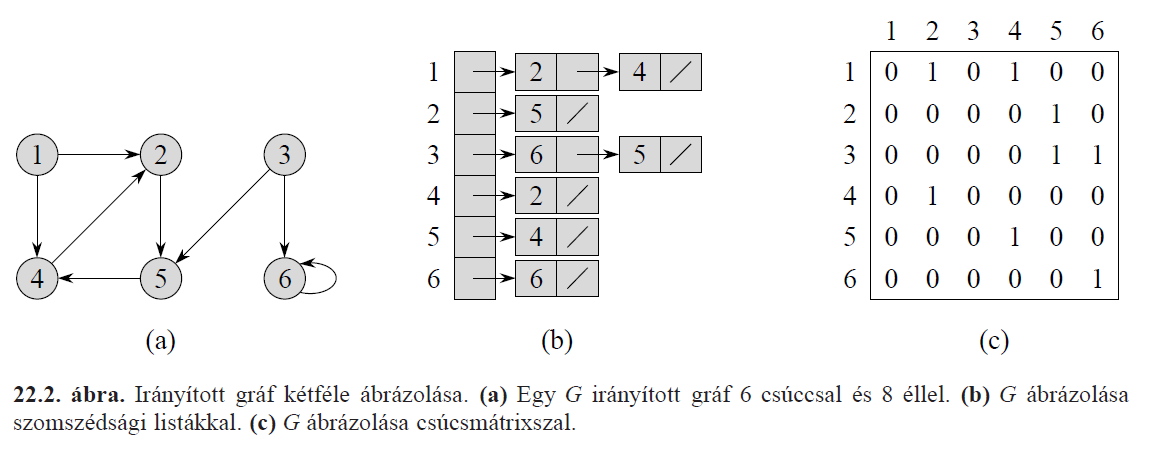 Gráfok sűrűsége
Teljes gráf ha |E|=|V|(|V|-1)/2
Ritka gráf ha |E|~|V|
Sűrű gráf ha |E|~|V|2
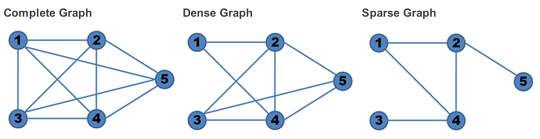 Adatszerkezetet a feladathoz!
Ritka, hogy nem szomszédsági listát használunk.
Gráfalgoritmusok hatékonysága
Futásidő és tárigény szempontjából mind |V| és |E| is számít(hat)

Különböző karakterisztikájú gráfokon (pl. ritka vs sűrű) más és más algoritmusok lehetnek előnyösek